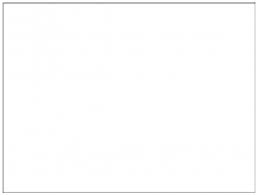 ACİLDURUM EYLEM PLANLARI
Copyright by Meditek Yazılım – www.meditekyazilim.com
İŞ KAZASI EYLEM PLANI
Kazanın Niteliğini  Belirle
Makine Ekipman  Hasarı
Duruma uygun Acil  Eylem Planını Uygula
Hasarın etkilerini  gider
Yasal duruma göre  SGK'ya bildirim yap
Kaza Yerine  Müdahale Etme
İş Sağlığı ve Güvenliği  Birimine haber ver
İnsan Gücü Kaybı
Ölü Var
Kaza Raporu Hazırla
İlk müdahaleyi yap
Evet
Tekrar Kaza Olmaması  İçin Önlem Al
Hayır
İl Yardım Sertifikan  Var mı ?
Yaralı Var
Ambulans Çağır (112)
Copyright by Meditek Yazılım – www.meditekyazilim.com
SABOTAJ & PATLAMA EYLEM PLANI
Duruma uygun Acil
Eylem Planını Uygula
Makine Ekipman
Hasarı
Yangın
Toplanma  Bölgesine Git
Patlayıcı  Madde
Olay Yerine  Müdahale Etme
İş Sağlığı ve Güvenliği  Birimine haber ver
Sabotaj  Şeklini Belirle
Ölü Var
Mekanik
İlk müdahaleyi yap
Bakteriyel
Evet
İnsan Gücü Kaybı
Hayır
İl Yardım Sertifikan  Var mı ?
Yaralı Var
Ambulans Çağır (112)
Kimyasal
Copyright by Meditek Yazılım – www.meditekyazilim.com
DEPREM EYLEM PLANI
Deprem anında  etrafındakileri sesli
olarak uyar
Evet
Dışarıya açılan kapıya  yakın mısın ?
Bulunduğun yerden  uzaklaş
Duruma uygun Acil
Eylem Planını Uygula
Hayır
Evet
En yakın korunma
bölgesine yönel
Toplanma
Bölgesine Git
Elektrik ve gazı kes
Deprem geçti mi ?
Olay Raporu Hazırla
Oluşan aksaklıların tekrar  etmemesi İçin önlem al
İlk yardım uygula
Düşebilecek Cisimlerden
korunarak Binayı terk et
İlk Sarsıntı geçti mi ?
Copyright by Meditek Yazılım – www.meditekyazilim.com
SEL – SU BASKINI EYLEM PLANI
Sel-Su Baskını anında  etrafındakileri sesli  olarak uyar
Durumu İş Güvenliği  Birimine bildir
Duruma uygun Acil
Eylem Planını Uygula
Yaralı Var
Evet
Hayır
Toplanma
Bölgesine Git
Elektrik ve gazı kes
Olay Raporu Hazırla
Saha imkanları sel ve su  baskınını önlemek için  yeterli ise müdahale et
En yakın korunma  bölgesine taşı
Oluşan aksaklıların tekrar  etmemesi İçin önlem al
İlk yardım uygula
Acil Servisi Ara
Copyright by Meditek Yazılım – www.meditekyazilim.com